Автономная некоммерческая организация
Архангельской области
Агентство регионального развития
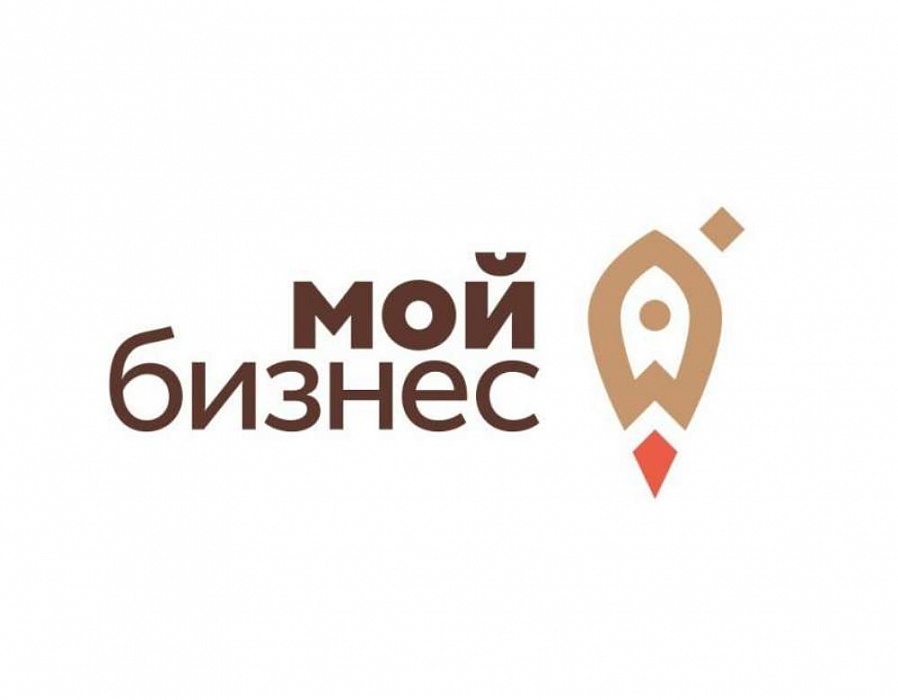 2
Обоснование для инициации Агентства
Недостатки прошлой экосистемы  по развитию бизнеса
неполное географическое покрытие мерами поддержки бизнеса, недостаточная согласованность действующих организаций поддержки предпринимательства ; 

отсутствие единой «точки входа» для предпринимательства и органа управления системой; 

недостаточная согласованность предоставляемых мер поддержки с направлениями стратегического развития; 

нехватка информации по эффективности мер поддержки для принятия управленческих решений по развитию экономики региона; 

слабая информированность предпринимательства о существующих мерах поддержки и перспективных направлениях развития бизнеса, востребованных регионом; 

низкая предпринимательская активность.
Указ Президента Российской Федерации от 07.05.2018 г. № 204 «О национальных целях и стратегических задачах развития Российской Федерации на период до 2024 года»;

Поручение Губернатора Архангельской области о создании единого регионального оператора для поддержки и развития бизнеса на территории Архангельской области;

п. 2.2 Протокола заседания Проектного комитета Архангельской области от 23 ноября 2017 года № 8.
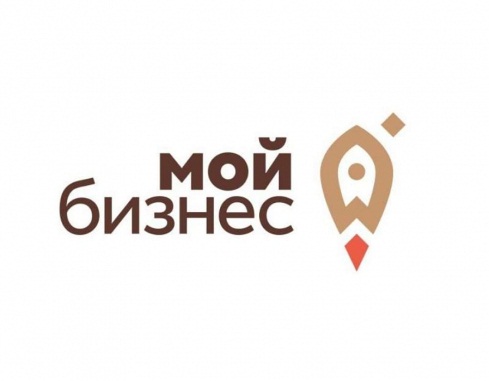 2
Цель  Агентства
объединив компетенции, знания и возможности существующих региональных структур по поддержке предпринимательства создать многофункциональную систему по предоставлению поддержки потенциальным, действующим предпринимателям региона и инвесторам по принципу «единого окна», синхронизированную со стратегией развития региона
Задача 1
Организовать  работу по принципу «единого окна» для удобства бизнеса региона
Повысить уровень знаний предпринимателей, инвесторов , инноваторов и тех, кто хочет ими стать, о федеральных и региональных мерах поддержки и работе Агентства
Задача 2
Формирование в регионе новой среды для повышения предпринимательской активности и создания совместных проектов
Задача 3
Задача 4
Мониторинг и контроль эффективности предоставления мер поддержки бизнеса, получение обратной связи
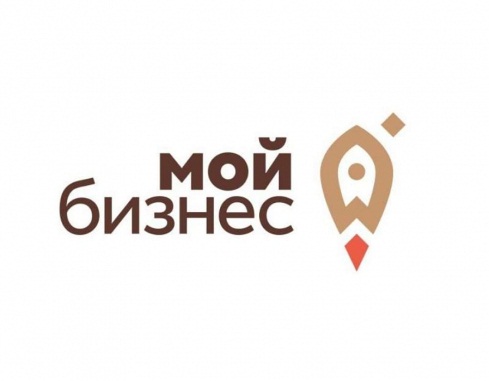 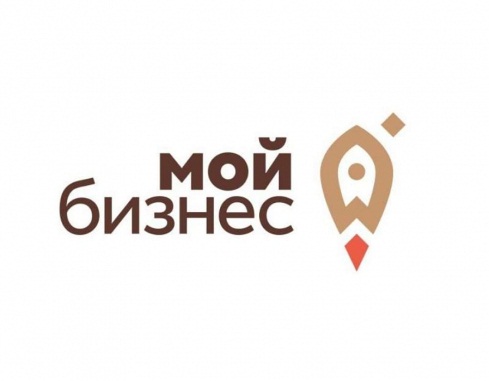 5
Соответствие стратегии развития региона, сокращение сроков ее реализации
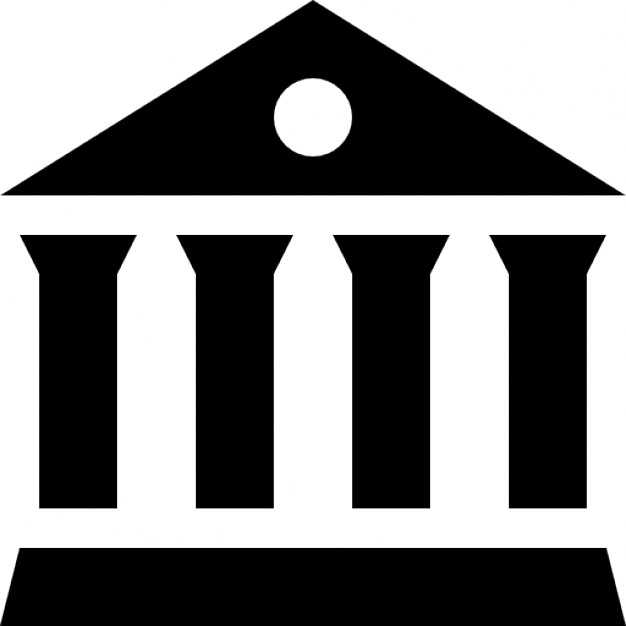 Обратная связь от бизнеса и деловых сообществ на системной основе
Около 300 услуг для МСП и бизнеса в одном месте
До 5 каналов коммуникаций
Единая система 
мер поддержки бизнеса-
физическое и виртуальное пространство, объединившее все структуры поддержки бизнеса и МФЦ,  с единой точкой входа
Высокое качество 
оказания услуг бизнесу за счет автоматизации бизнес-процессов
Коворкинг
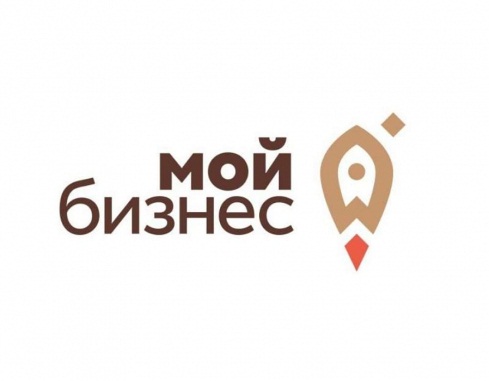 Центр инжиниринга (2020г.)
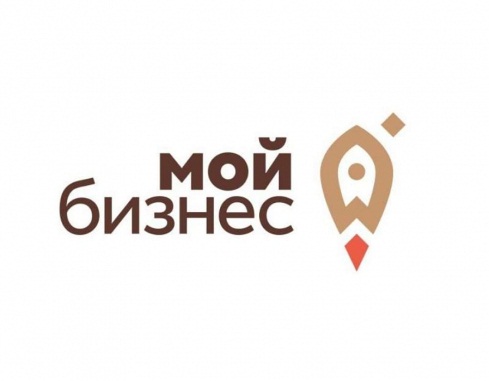 7
Кому можем быть полезны
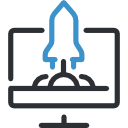 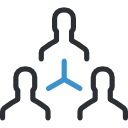 Тем, кто ищет партнеров и свою команду
Начинающим предпринимателям
Инноваторам, разработчикам, 
создателям новых технологических решений
Участникам кластеров,
желающим создать новые кластеры
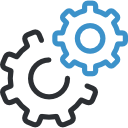 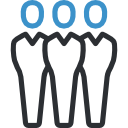 Предпринимателям региона,
которые поставляют продукцию на экспорт,
выходят на внешние рынки
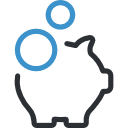 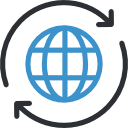 Инвесторам, 
инициаторам инвестпроектов
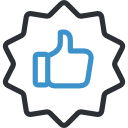 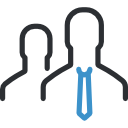 Субъектам МСП, которые развивают свое дело
Деловым сообществам
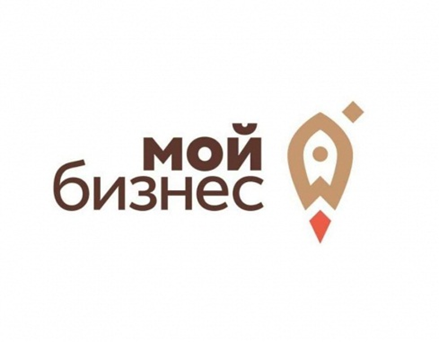 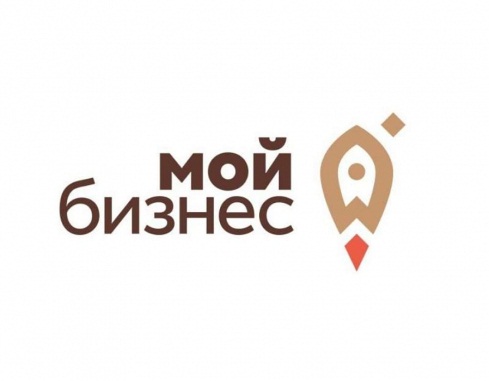 9
Основные меры поддержки
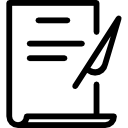 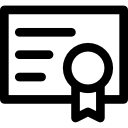 Обучение, консультационные услуги 
по различным направлениям
Помощь в сертификации, получении патентов, 
регистрации торговых марок
Подбор финансовых инструментов
на льготных условиях  
(кредиты, гарантии, гранты)
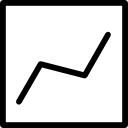 Исследования рынка, 
в т. ч. для экспортеров и участников кластеров
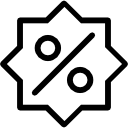 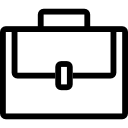 «Упаковка» проектов, 
составление бизнес-планов,
 разработка ТЭО
Поиск партнеров за рубежом, 
создание площадок для коммуникаций
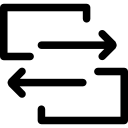 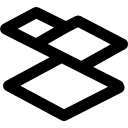 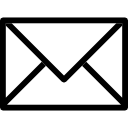 Информирование об актуальных 
деловых событиях
Подбор земельных участков, консультации по
земельным вопросам
Информационная поддержка,
распространение историй успеха 
предпринимателей региона
Помощь в переводе, 
в т. ч. сайтов и презентационных 
материалов
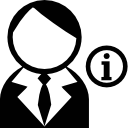 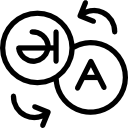 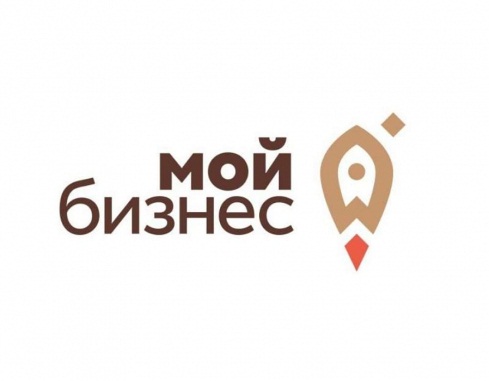 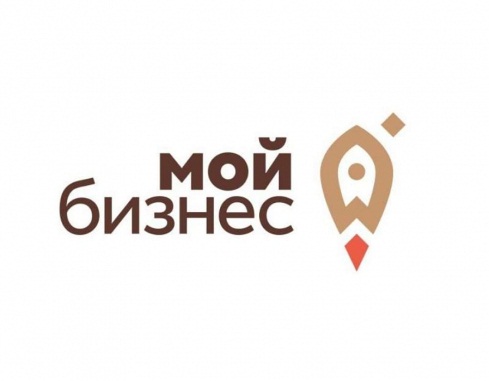 9
Основные партнеры
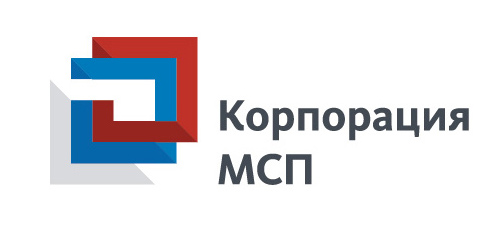 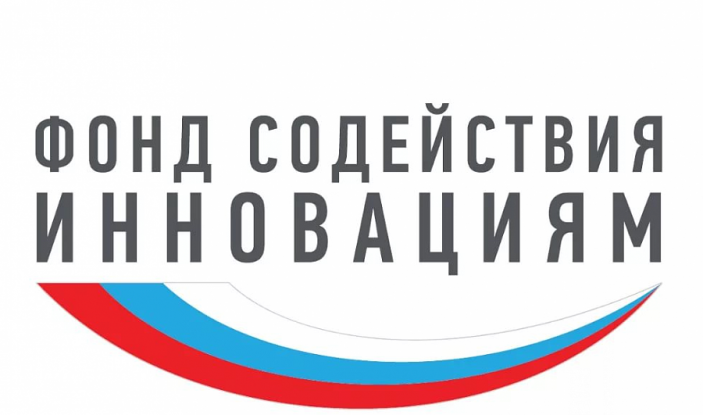 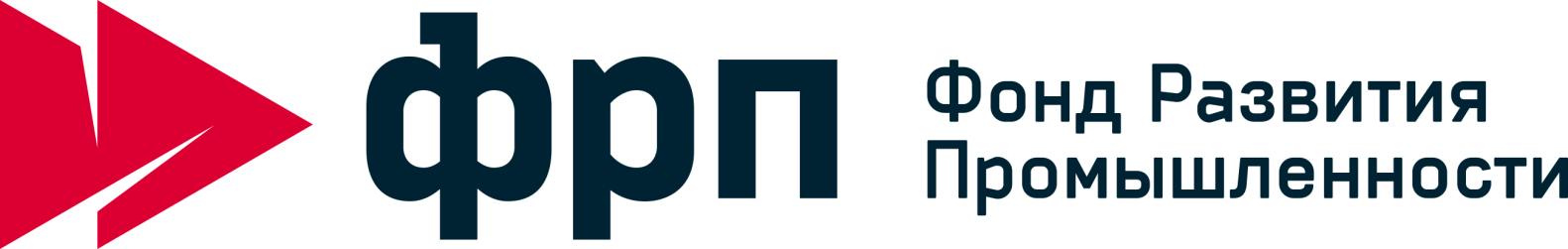 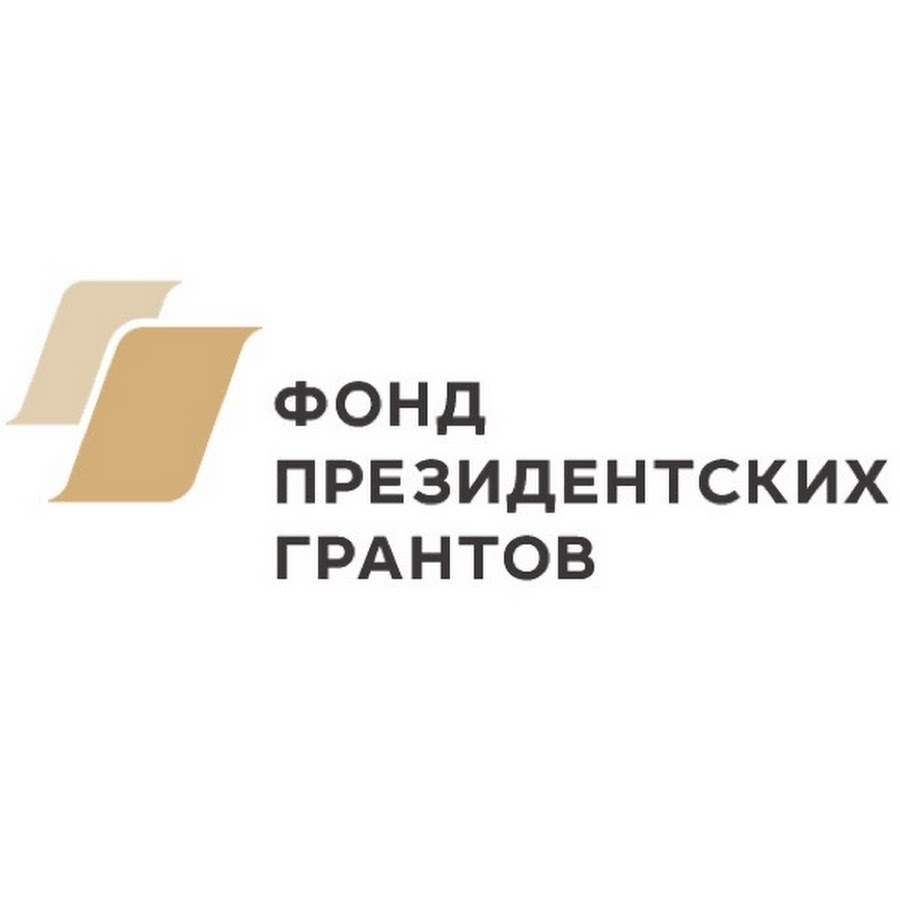 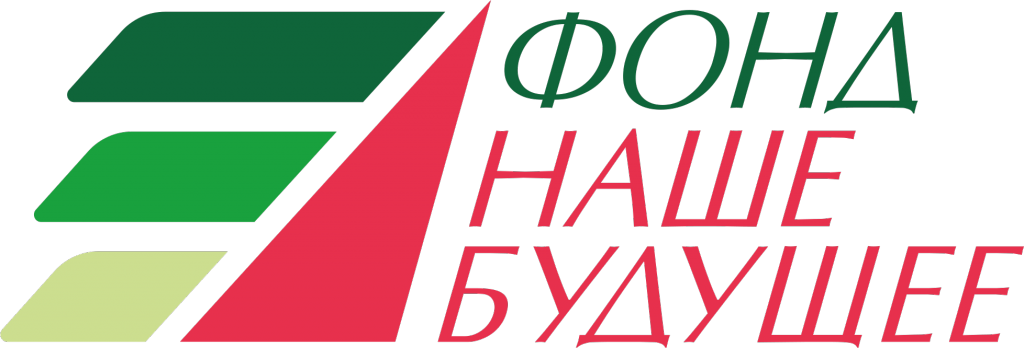 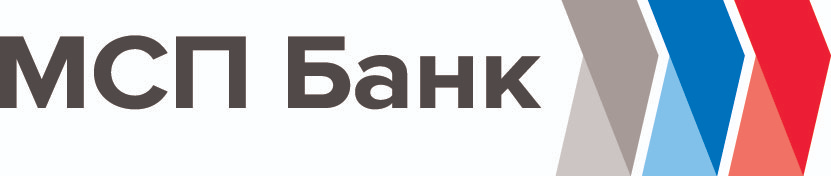 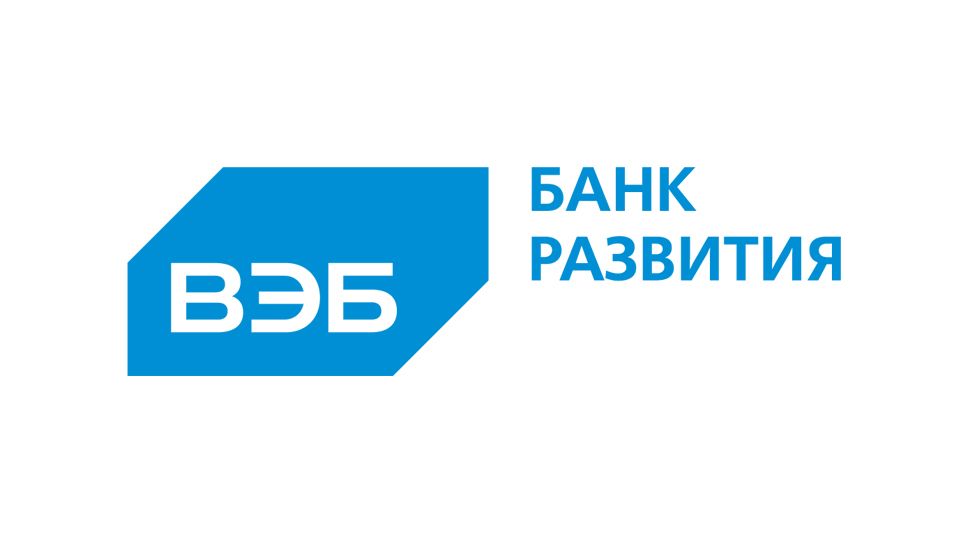 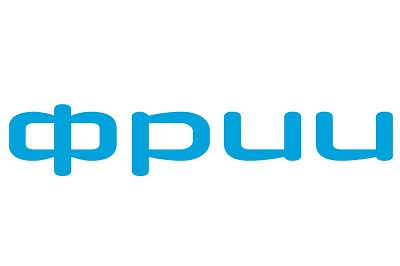 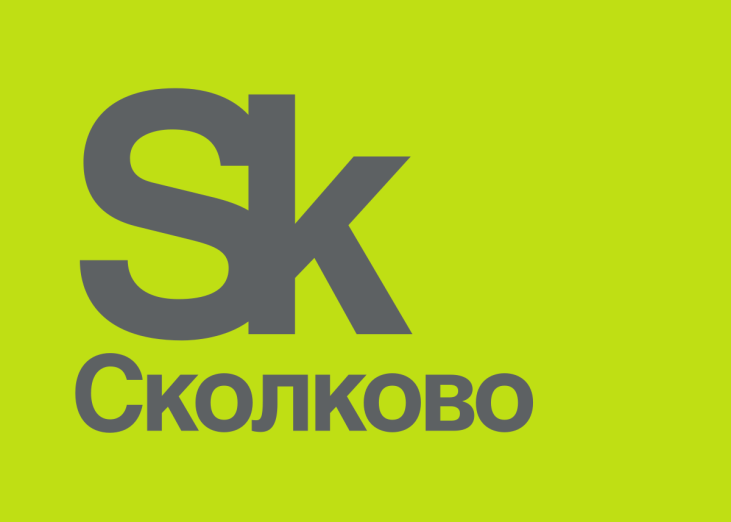 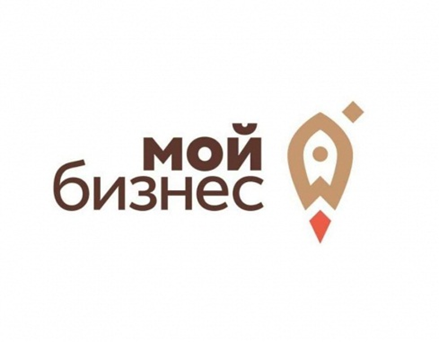 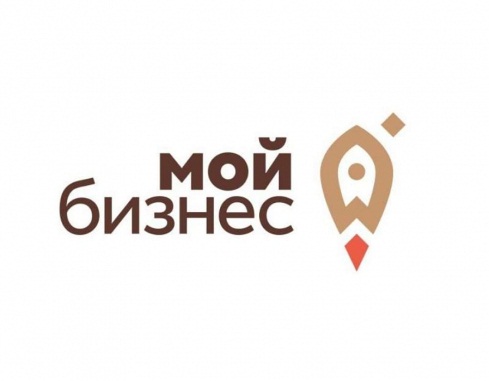 9
Ценности сотрудничества с нами для бизнеса
• принцип «одного окна»

• сокращение временных затрат

• максимальная и оперативная информативность по мерам поддержки

• спектр ниш для инвестирования и направлений развития

• получение бизнес-информации и доступ к обучению

• возможность  дать обратную связь по изменению мер поддержки

• использование площадок Агентства для развития партнерства 

• сокращение затрат на бизнес-процессы, в т.ч. продвижение
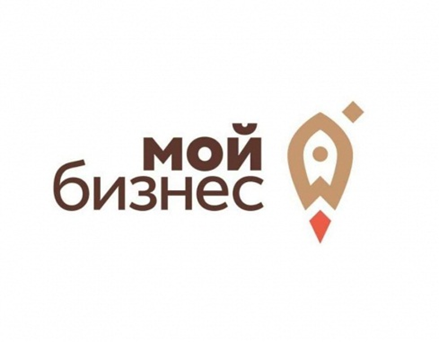 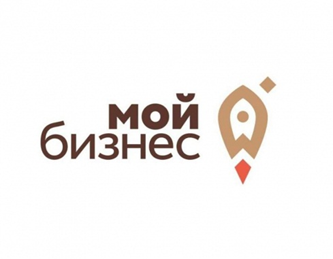 9
Приглашаем к сотрудничеству:


                taa@msp29.ru

               8 (921) 2905757
                
               msp29.ru
 
              
Специалист (консультант)  отдела по работе с муниципальными образованиями 

Куратор районов: МО «Город Коряжма» Ленского и Верхнетоемского:  Тропникова Анна Александровна
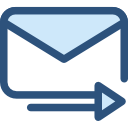 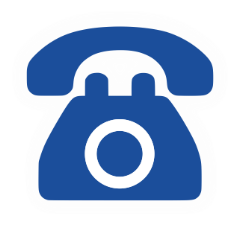 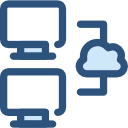 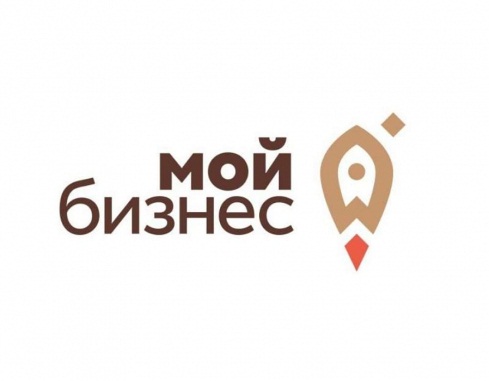 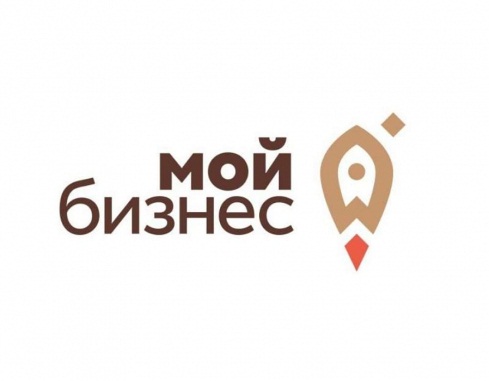 12